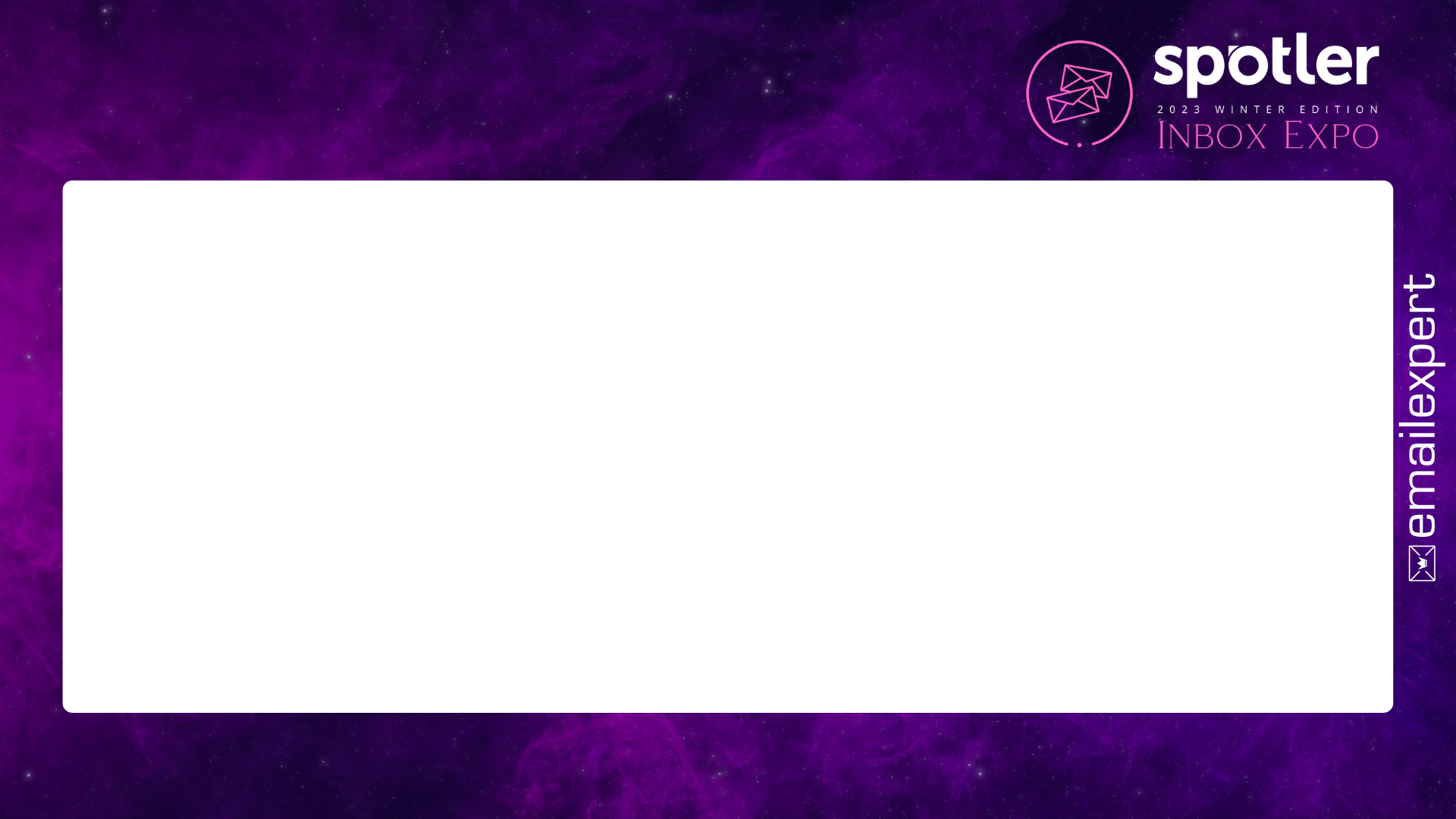 Spotler Inbox Expo 2023
27 February - 1 March, Valencia & Online
Presentation Title
Presented by
Speaker name
Position
Your Logo
inboxexpo.com
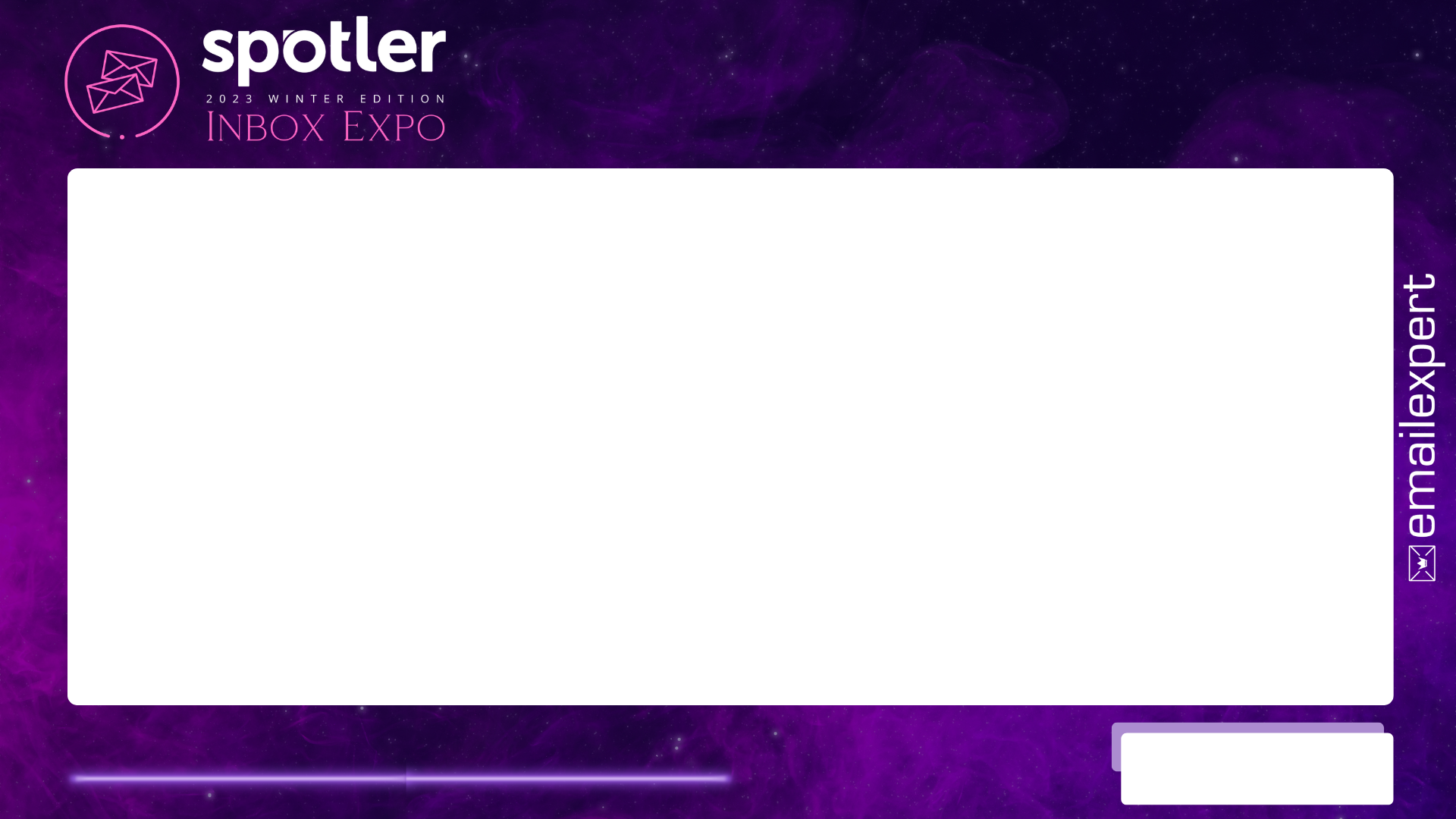 Presentation Title
Subtitle
Presentations are communication tools that can be used as demonstrations, lectures, speeches, reports, and more. Most of the time, they’re presented before an audience. It serves a variety of purposes, making them powerful tools for convincing and teaching.
Prenter Name, Job Title
inboxexpo.com
Your Logo
inboxexpo.com